Альбом «В гостях у ветерка» II часть	(Развитие дыхания c речевым сопровождением)                             					   Машкова Ирина Михайловна, 			                        учитель-логопед МБДОУ «Детский сад № 81»
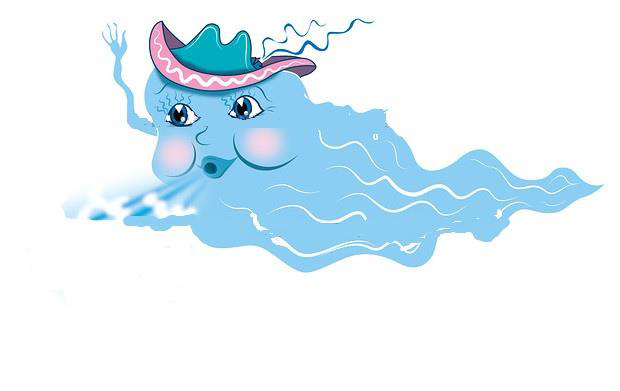 Здесь задания – стишки                                                   
Выполнять их сможешь ты.
Правила запоминай, 
Непременно выполняй!
 
1) Чтобы звуки протянуть надо правильно вдохнуть.
2) Плечики не поднимай, глубоко всегда вдыхай!
3) Работает не только ротик, а еще и наш животик!
 
Дальше книжку мы листаем, 
Правила не забываем!
1. Дыхательно-голосовые игры                                         и упражнения на материале                               гласных и согласных звуков
Погуди, как гудят корабли,Рассекая моря, океаны.Путешествуют смело они,Доставляя груз в разные страны.
Танечка взяла иголку,
Платьице свое зашила.
Только вот иголка  - колка
В пальчик чуть не угодила!
Как бы Таня закричала
Если  б иголкой в пальчик попала?
Катя спортом увлекалась
С ленточками занималась
Удивлялись все вокруг…
Посмотри! Из ленты круг              		получился у нее!
Громко, долго скажем [О]!
Звук [Ы] в слове «сЫр» живет, 
В слове «мЫшь», в слове «прЫжок»
Слов в начале с этим звуком не найдешь...
Но тяни  его, и мышку к сыру приведешь!
Покажи, как можешь ты  
Долго говорить звук [Ы]!
Веселый день рождения у ослика Иа!К нему на день рождения                                   Собрались все друзья. Сколько ему исполнялось – посмотриИ как ослик: «Иа!» – плавно говори.
Спит, сопит в берлоге мишка.                 Лучше покажи детишкам                                                          Не тревожьте его сон!                                Как сопит там сладко он?
Старый телевизор в комнате потух,И издал какой-то странный звук.По полоскам длинным проводи,Звуки [Ф-ф-ф] подольше протяни!
Пожужжи сначала громко,Словно рядом шмель сидит.А затем чуть-чуть, не звонкоОн к цветочку полетит.
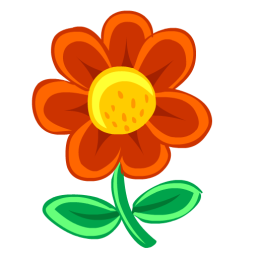 Ж- Ж - Ж - ж - ж - ж - ж
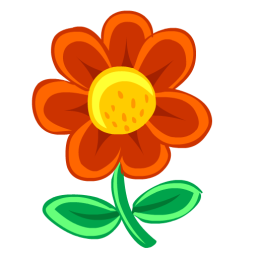 Ж- Ж - Ж - ж - ж - ж - ж
Во дворе собачка злая,
Даже хвостик не виляет.
Может быть она боится?              
И поэтому лишь злится,
Что к ней кто-то вдруг придет
Косточку ее возьмет.

Сторожит она обед
И рычит на всех в ответ.
Покажи и ты дружочек,
Как рычит на всех щеночек.

Двигай косточку смелей.
Правильно рычи скорей!
2. Дыхательно-голосовые игры                                         и упражнения  на материале слогов
Кукушку к лесу проведи,Попасть ей в чащу помоги.Подражать попробуй ейСкажи: «Ку-ку» и станет веселей!
Ку-ку!
Стадо овец на прогулку пришли.Стадо овец слышно нам издали.Дотронься пальцем до каждой овцы,Скажи слог «Бе!» и правильно дыши!
Все зверята здесь икают,                                                                                                       «Ик!» за Машей повторяют.                                                                                                  Сколько здесь зверей – смотри,                                                                                            Столько «Ик!» проговори!
Эту сказку знаешь ты                       И осталась так одна…
   Про старухины мечты.                     Сколько палочек – смотри
   Жадною была она,                             Как старушка охай ты!
Ох!    Ох!   Ох!    Ох!    Ох!     Ох!    Ох!     Ох!     Ох!     Ох!
3. Дыхательно-голосовые игры                 и упражнения на материале                 слов и фраз
Зайчик от лисы бежал,                                                                 Словно печать следы оставлял.По заячьим следам пройди,«Скок!» на каждый шаг скажи.
В воскресенье на хоккей с папой мы пошли.
За команду все болели: взрослые и малыши.
Превратись и ты в болельщика сейчас.
Крикни: «Шайбу! Шайбу!» ровно 10 раз!
За грибами в лес пошли                          «Я нашёл его, нашёл!
                 Много там грибов нашли!                       «Я не зря сюда пришел!»
                 Встретив каждый новый гриб,               Сколько здесь грибов сейчас
                 Петя издавал свой крик:                          Скажи «Нашёл!» столько раз.
Пред тобой ромашковое поле.Помоги считать ромашки Оле! Воздуха не добирай!Ромашки на выдохе 			  посчитай…
Правильно сейчас вдохни
И как Женя говори:
«Лети, лети, лепесток /вдох/
Через запад, на восток /вдох/
Через север, через юг, /вдох/
Возвращайся, сделав круг. /вдох/
Лишь коснешься ты земли /вдох/
Быть, по-моему, вели….